Midterms Returned
Repechage!
Midterms
You have two grades on the midterm:
A midterm grade out of 100.
Your average quiz grade so far.
This average includes missed quizzes: I will be dropping one for the final grade, which will help.
This average does not include the pay-to-play aspect: if you have not handed in quiz questions every day, your quiz grade will be capped and could be lowered.
I have not counted up the daily comments: they can help your grade too.
Your quiz grade average at the end of the semester is worth 20% of your grade.
Your midterm is worth 20% of your grade. 
So average the two, and that’s the grade you are getting now.
Repechage
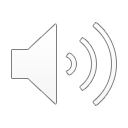 ‘Repechage’ is French for “second chance”
I have a formula for it:
If you missed 25% on the midterm, for every point you correct, you earn back ½ point. (25 X 2 = 50% = half the points)
If you missed 10% on the midtern, for every point you correct, you earn back 1/5 point (10 X 2 =20% = 1/5 the points)
If you missed 100% on the exam (you got nothing at all right), for every point you correct, you earn back 2 points on the midterm (100 X 2 = 200% = twice the points).
You might be thinking you’d be better off with a 0% now. But no one got below 50% (actually,  no one was near that), so no one will be making hay off of this.
The formula:
New grade = two times % missed on exam times points successfully corrected + old grade.
So, if you missed 10%, and you successfully correct every missed point, you get back 2 X .10 X 10 + 90 = 92
If you missed 30% and successfully correct every missed point,  you get back 2 X .3 X 30 + 70 = 88
It’s always better to have gotten it right in the first place than to need the repechage, but it’s also always better to correct it and get the repechage.
Fine print: if I made some sort of stupid mistake above, I reserve the right to correct it, so that it works the way it is designed (see last bullet point).
The upshot
If you got an A, it’s not worth correcting, really, at least grade-wise.
If you got a C or a D, it’s worth correcting.
So correct your exam, or don’t, up to you: submit, via email, to me, all the correct answers, and you will get some points back. 
Meanwhile, by correcting, you will be learning. 
Everyone gets more: more learning, better grades. It’s a win-win.
Corrections due Thursday the 26th of March.